Опыт проектной деятельности
Характеристика проектного задания
Параллель 6-х классов (количество: 9);
Предмет: история;
Период: Средние века (в соответствии с КТП);
Тема: Наследие Средних веков в истории человечества;
Продукт: экспонат (вещь) или его изображение, оформленный под выставку или презентация.
Проблемы выполнения проектного задания
Сложность выбора необходимой темы в КТП по предмету (обще предметное);
Распределение внимания между обучающимися со стороны учителя (рост нагрузки);
Временные рамки (первая четверть);
Применение критериев оценивания по отношению к продукту;
Выделение времени на защиту проектов (сокращение времени уроков);
Низкая мотивация обучающихся (снижение качества работ);
«Проектные задания» – выполняются детьми дома в виде домашнего задания: макеты замков, фигурки рыцарей: основная цель – это привлечь внимание детей к теме, повысить их мотивацию, оценить.
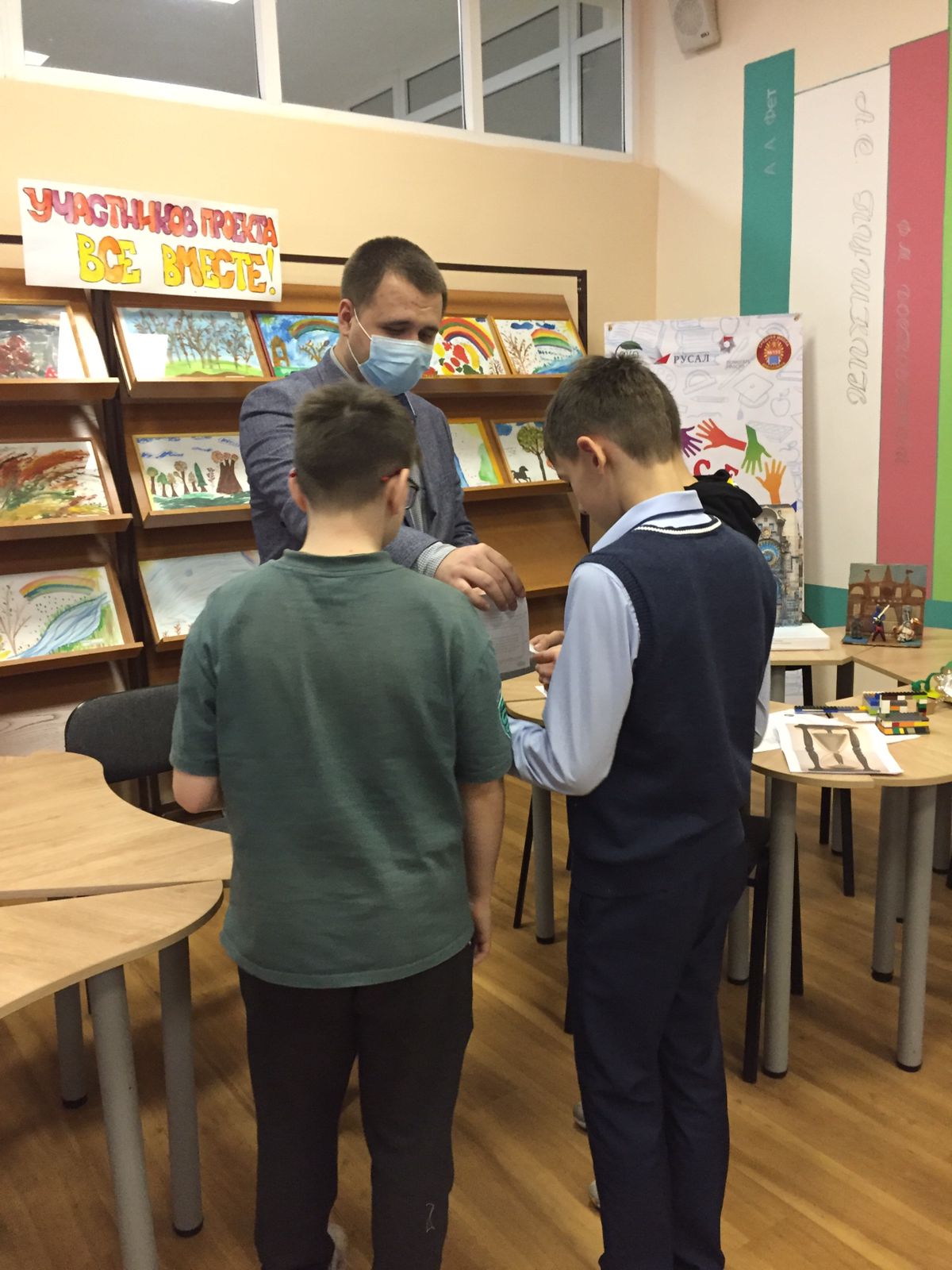 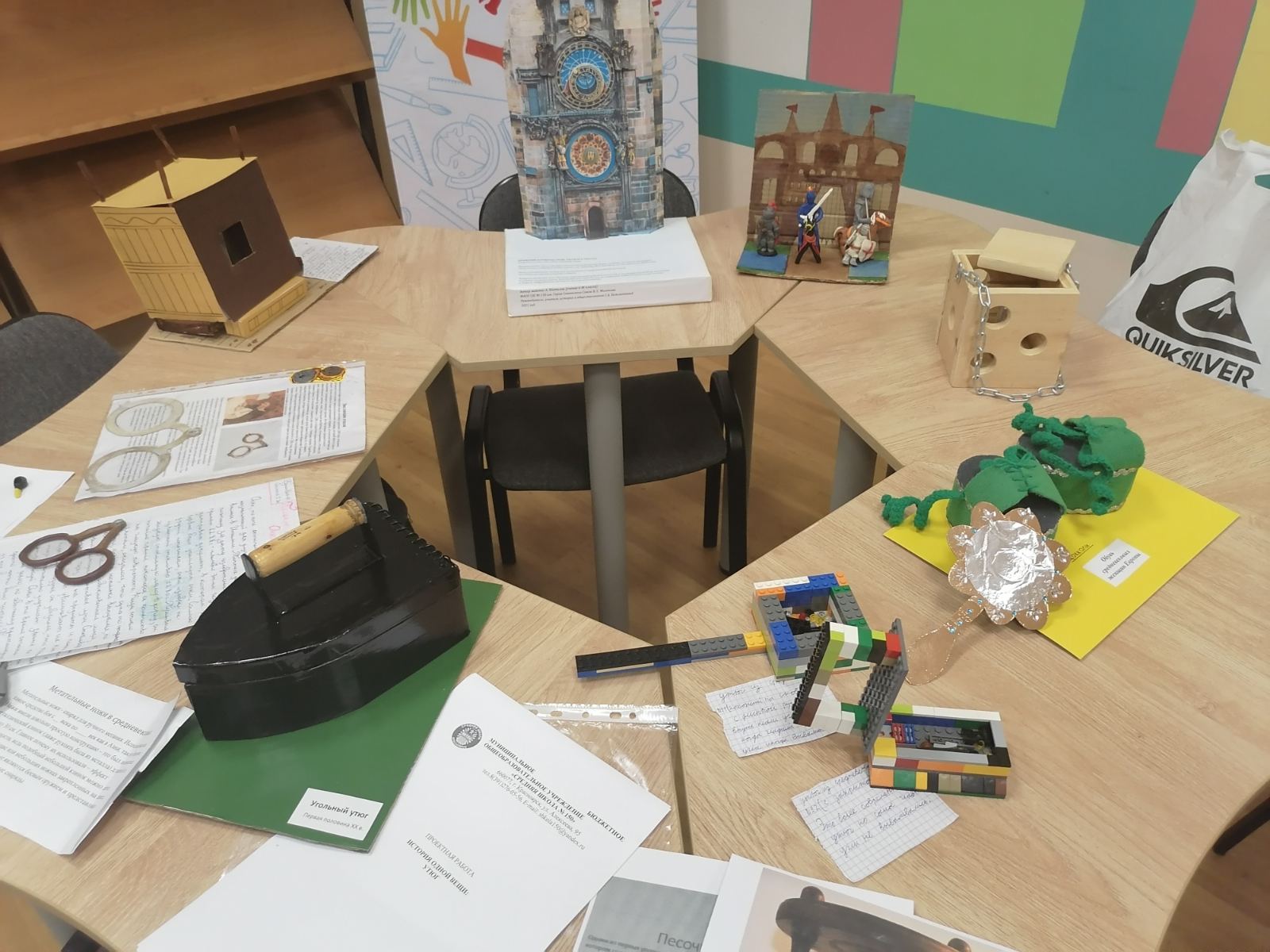 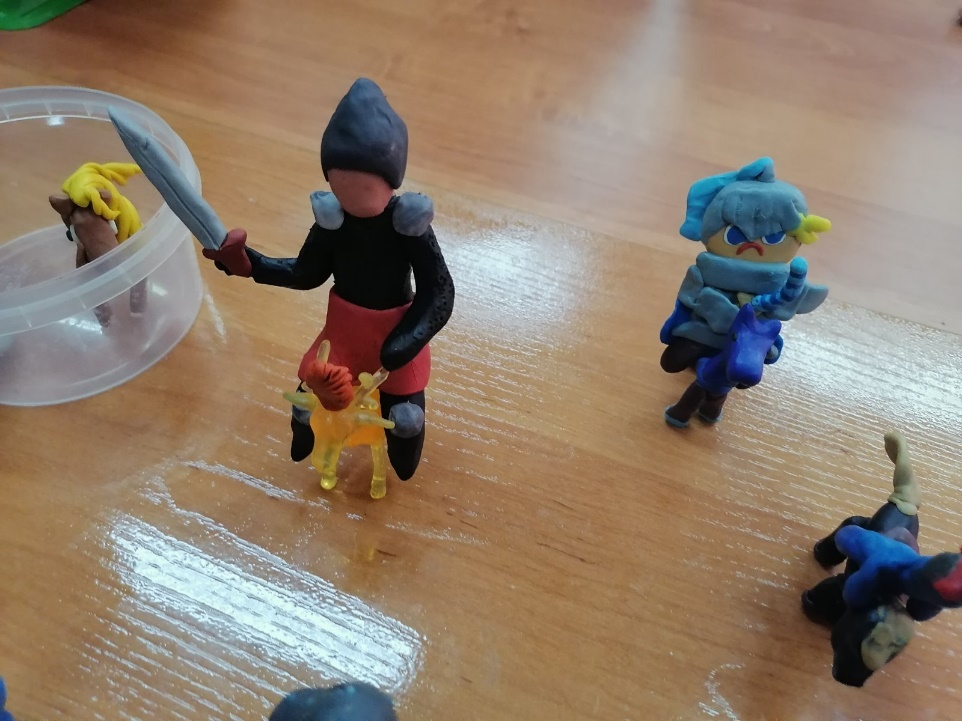 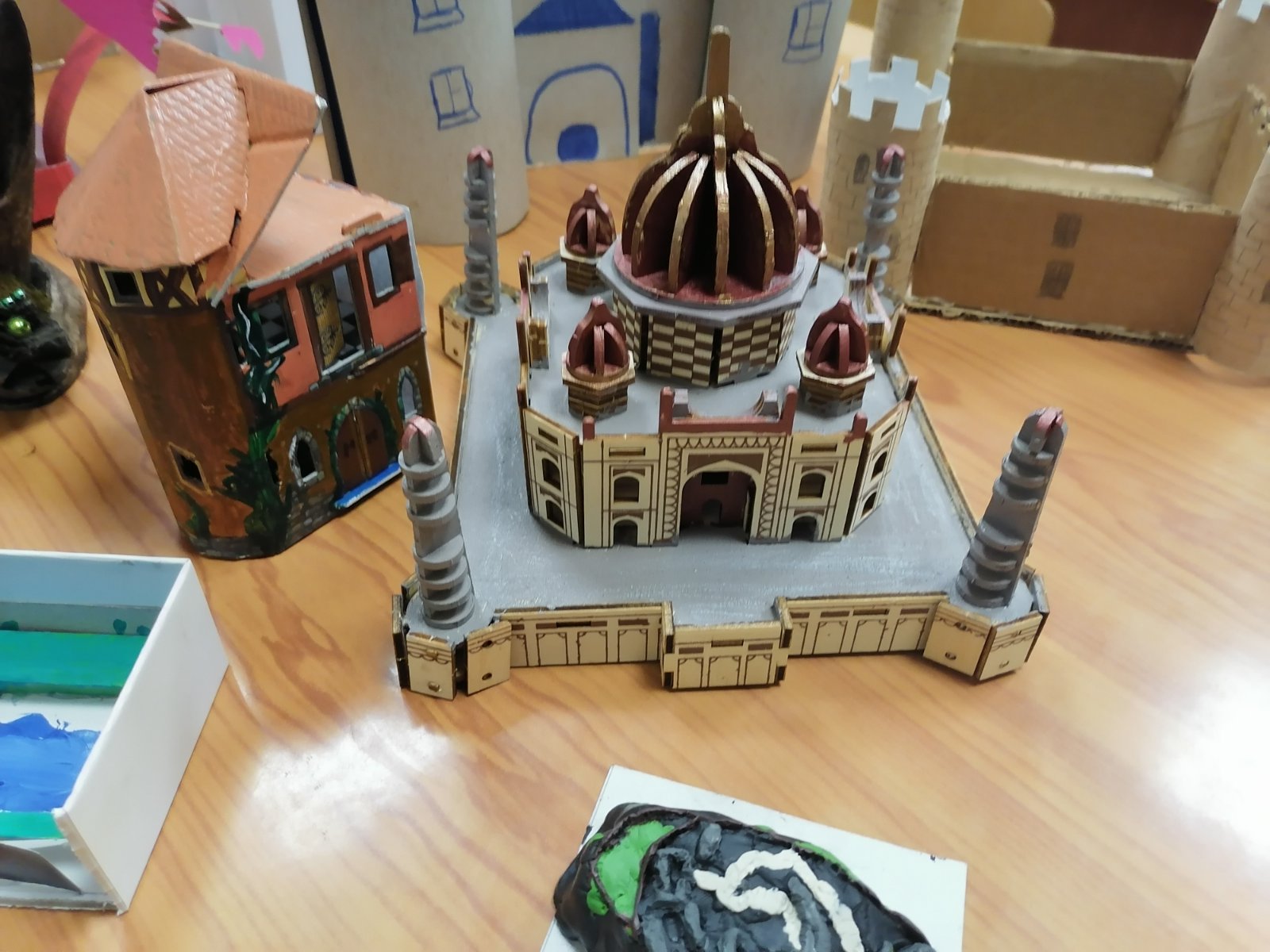 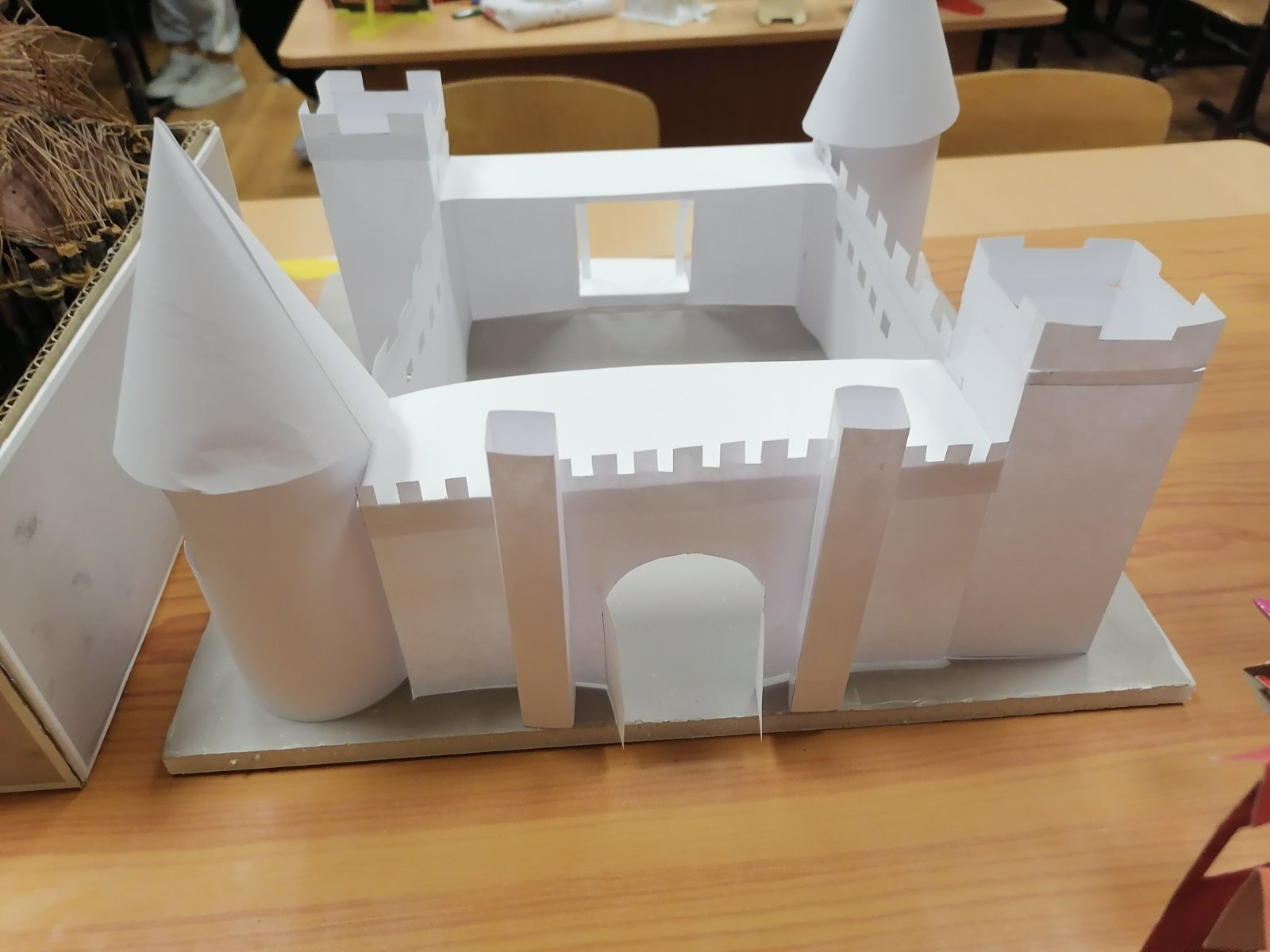